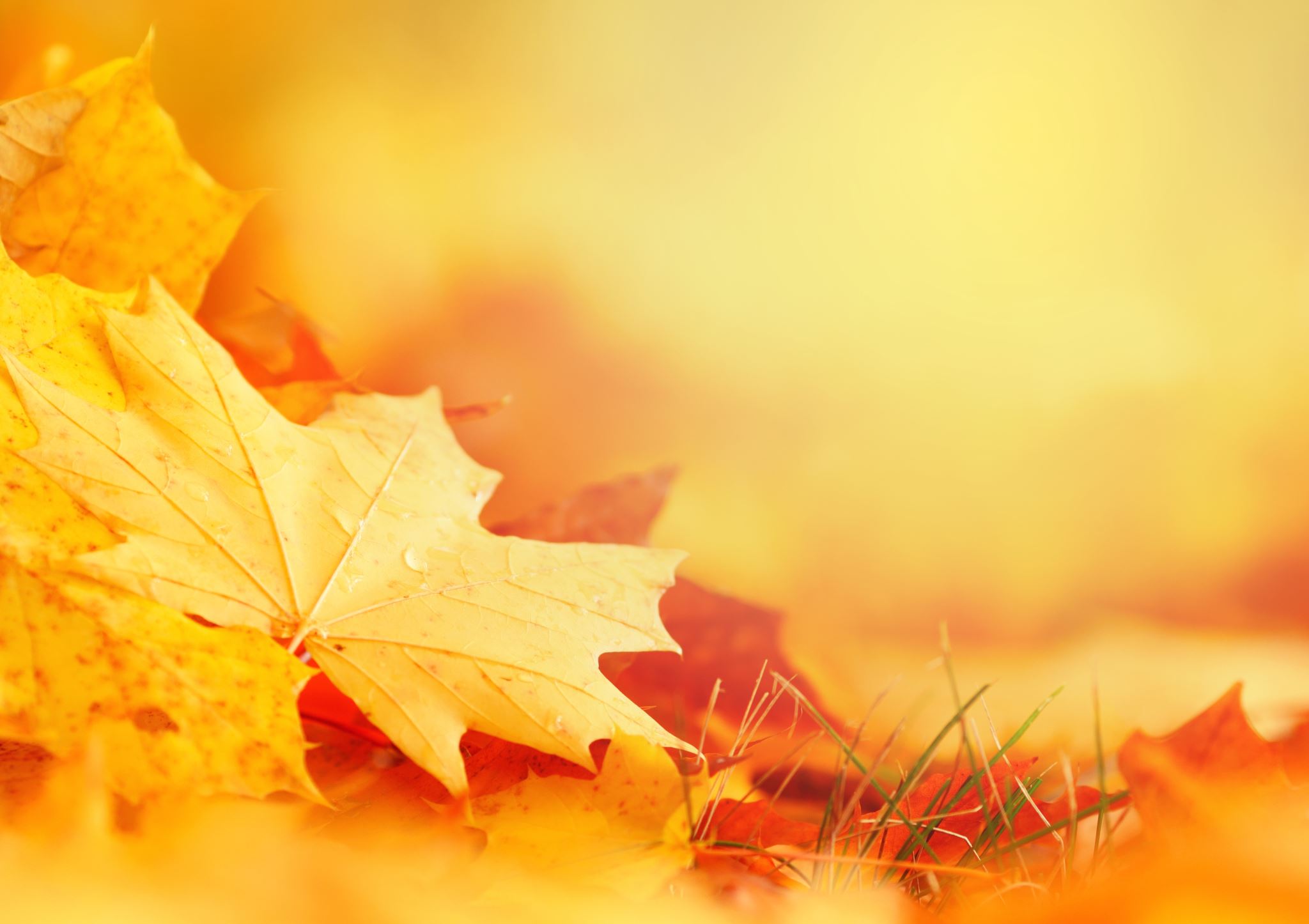 November 
Morning 
Warm-Ups
November 2, 2020
Mrs. Murphy is gone for the day. Write a short story explaining her disappearance. Your story needs a beginning, a middle and an end. She will be back tomorrow so your end needs to include her return. This is a fictional piece of writing so have fun with it.
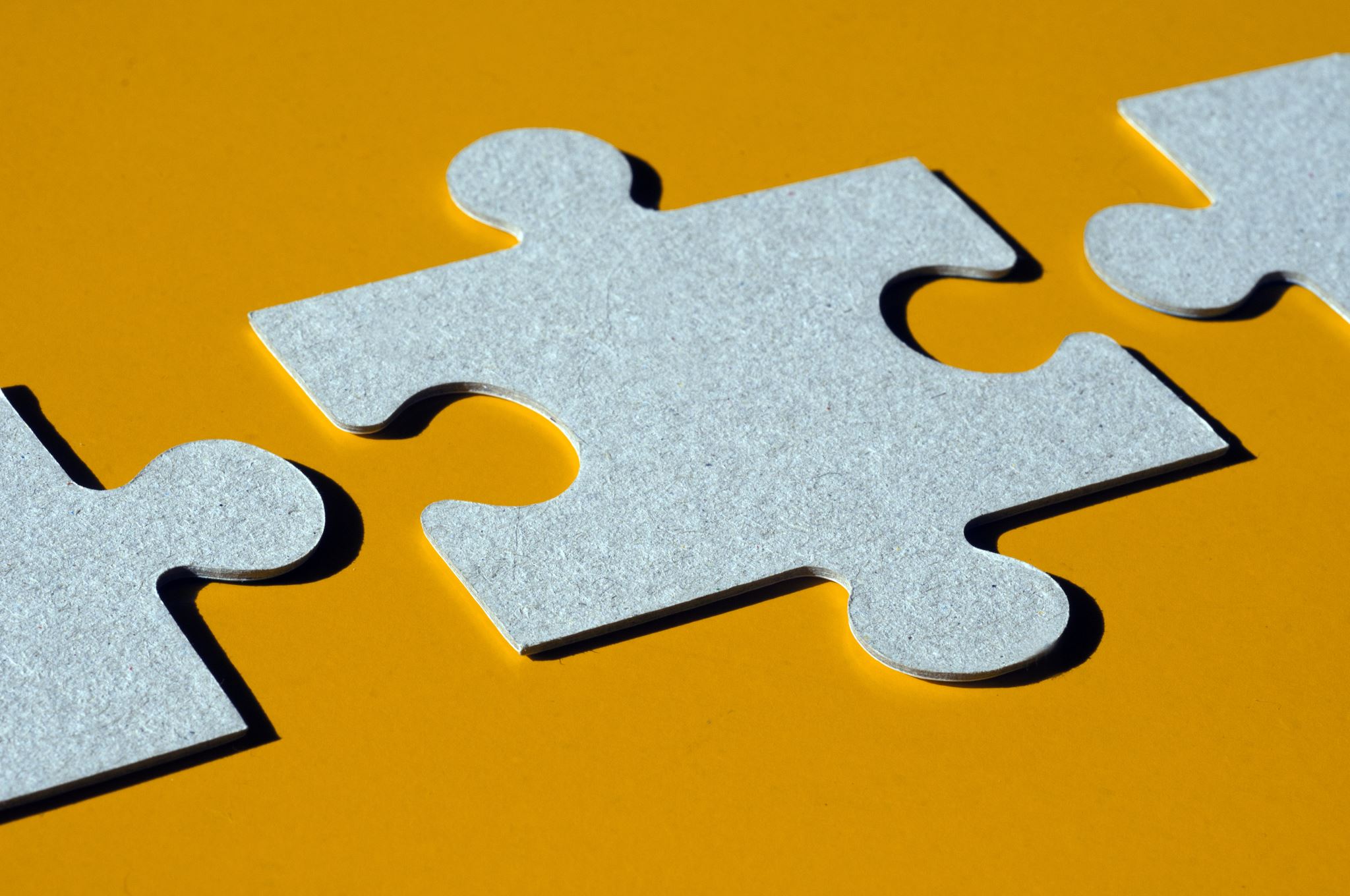 November 3, 20202
Complete the "Friendship" search and find.
Click to add text
November 4, 2020
WRITE YOUR JOKE AS A SCRIPT.
Mrs. Murphy : Mrs. Tozer why can't a leopard hide?

Mrs. Tozer : I don't know Mrs. Murphy why can't a leopard hide?​

Mrs. Murphy : A leopard can't hide because seven eight nine.​
Another example of a script.
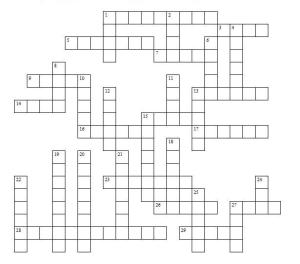 November 5, 2020
Complete the homonym crossword puzzle.
This Photo by Unknown author is licensed under CC BY-SA.
November 6, 2020
Answer the following questions in full sentences. Remember when your answer is read the reader should be able to tell what you were asked.

1. What are your two favorite colours?

2. What are two of the colours the duty teacher is wearing? Purple, blue, white, burgundy, pink

3. What are two colours that can be found in your room?

4. What colour are your two favorite foods ?
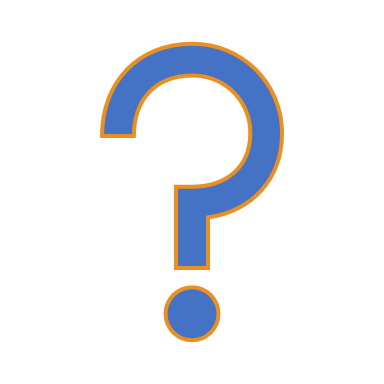 November 9, 2020
In honour of this being a week to remember the sacrifices others have made for our freedoms add 10 things about living in Canada that you are grateful for.
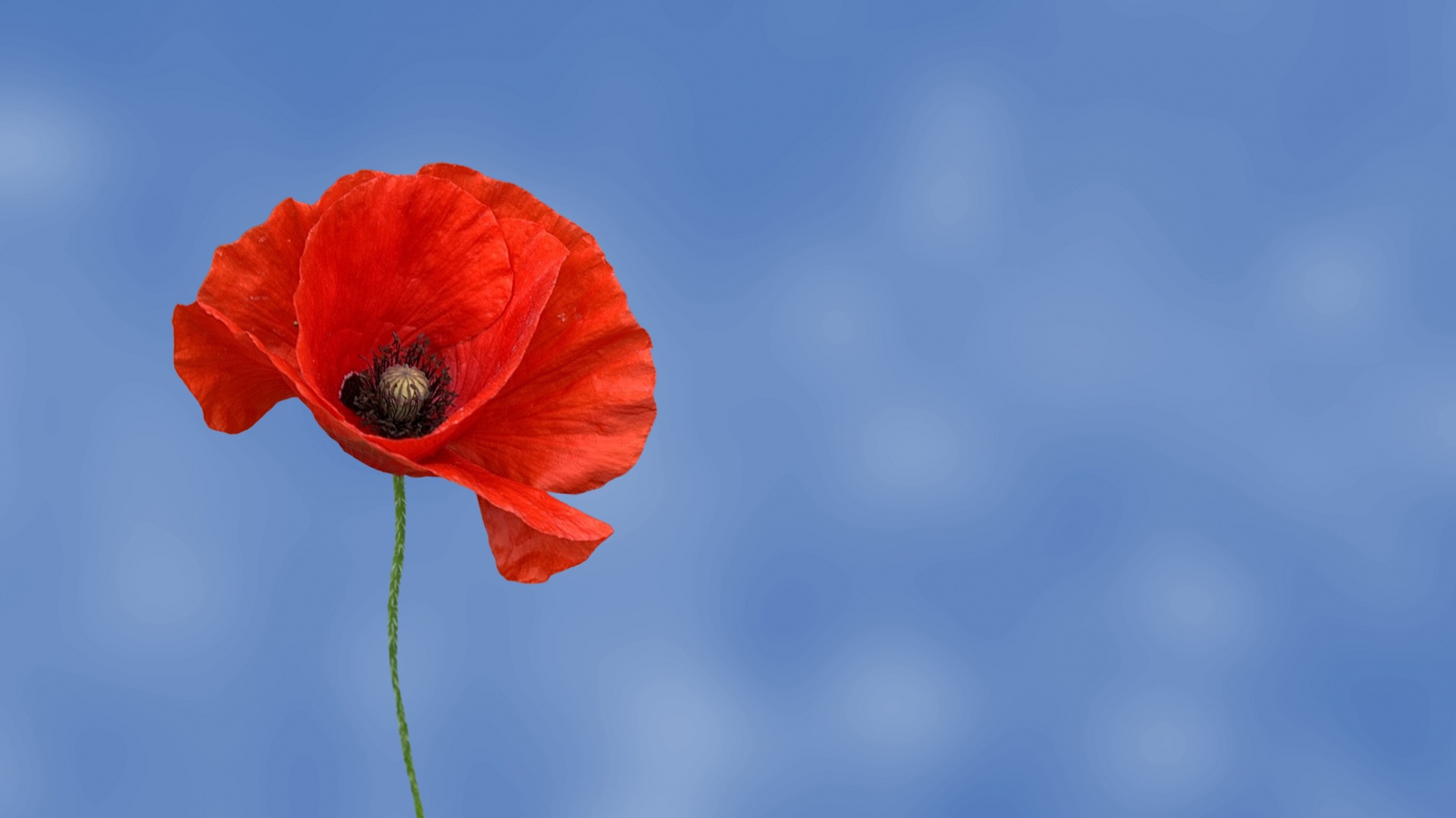 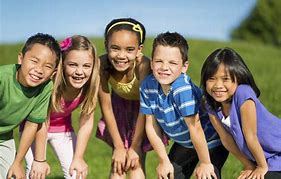 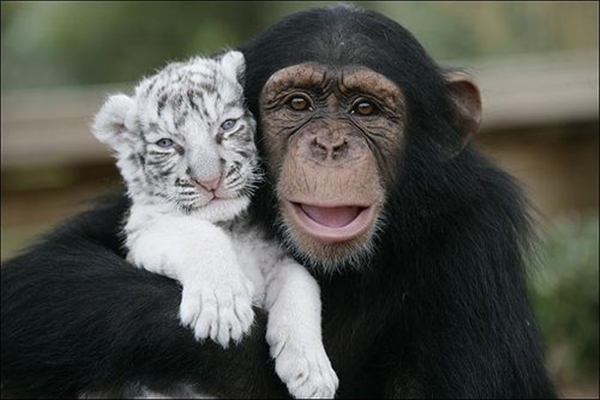 What makes you a good friend?
Read the prompt on the handout and complete the task.
This Photo by Unknown author is licensed under CC BY-SA-NC.
This Photo by Unknown author is licensed under CC BY-NC-ND.
May I have a bird for a pet?
Get a sheet out of the bin.
Read all the instructions. 
Complete the activity.
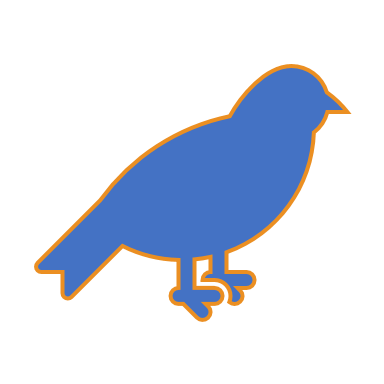 November 13, 2020
Complete the "said" substitute worksheet.
Use the sheet you put in your red duo-tang yesterday and your writing folder for said words.
Friends
Cursive Practice
Write your name on all pages in your red and yellow duo-tangs and your binder. 
Anything you received in November should have your first and last name on them.
intelligent
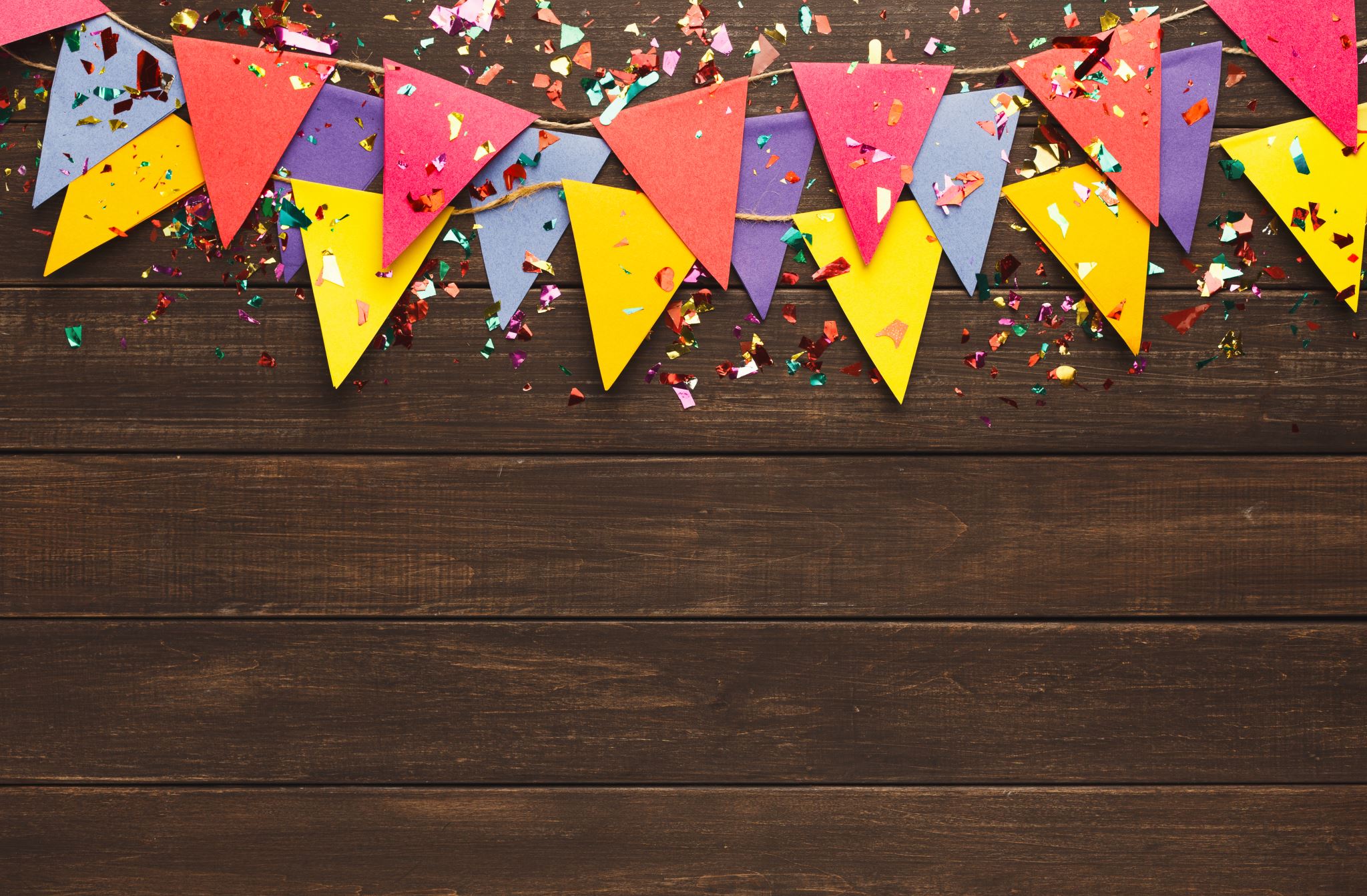 beautiful
Positive Personal Affirmations
impressive
Get an "i am"  sheet from the bin.
Write 10 positive things about yourself on the sheet.
Write each thing with a different colour pencil crayon.
hard working
wise
linguistic
mathematical
artistic
people smart
thoughtful
resourceful
imaginative
self-aware
nature smart
Respectful
grateful
athletic
amazing
friendly
helpful
caring
creative
kind
loved
loving
worthy
talented
musical
articulate
intelligent
beautiful
impressive
nice
smart
positive
awesome
cool
fast
epic
strong
funny
active
rules to live by
people
things
wants
Top Ten
dreams
places
Get a sheet from the bin and fill it in.
This is what should be in the November section of  student's literacy binders. Everything should be in order and complete.
November Binder Rubric